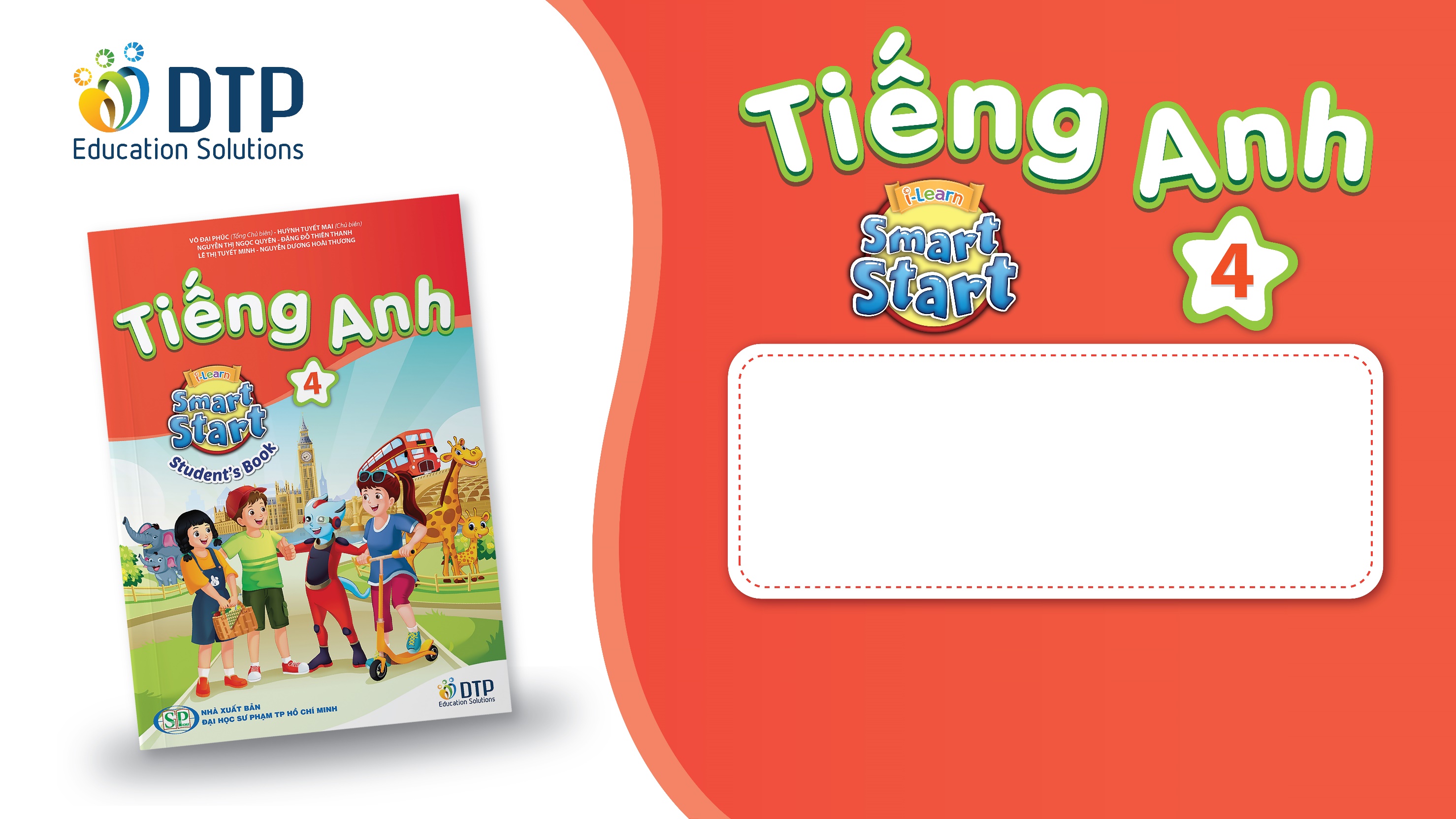 Unit 2
WHAT I CAN DO
LESSON 2.3 - PAGE 25
Lesson Outline
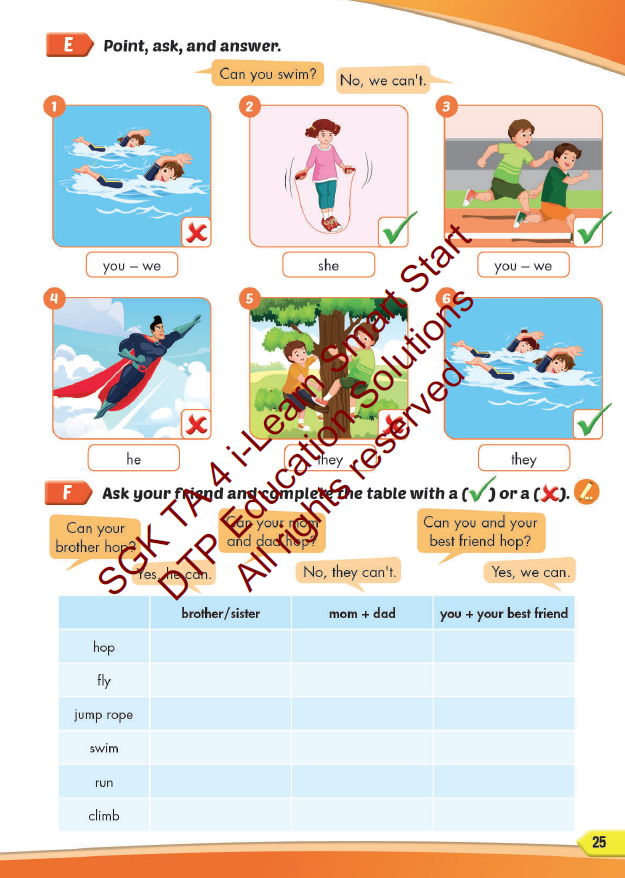 Warm-up
Practice
Speaking
Consolidation
Wrap-up
Objectives
By the end of this lesson, students will be able to ask and answer what others can or can't do. 
Vocabulary: hop, fly, jump (rope), swim, run, climb (a tree) Structure: Can Tom and Ben swim?
		  - Yes, they can./ No, they can't.
	            Can you you jump rope?
		  - Yes, we can./ No, we can't.
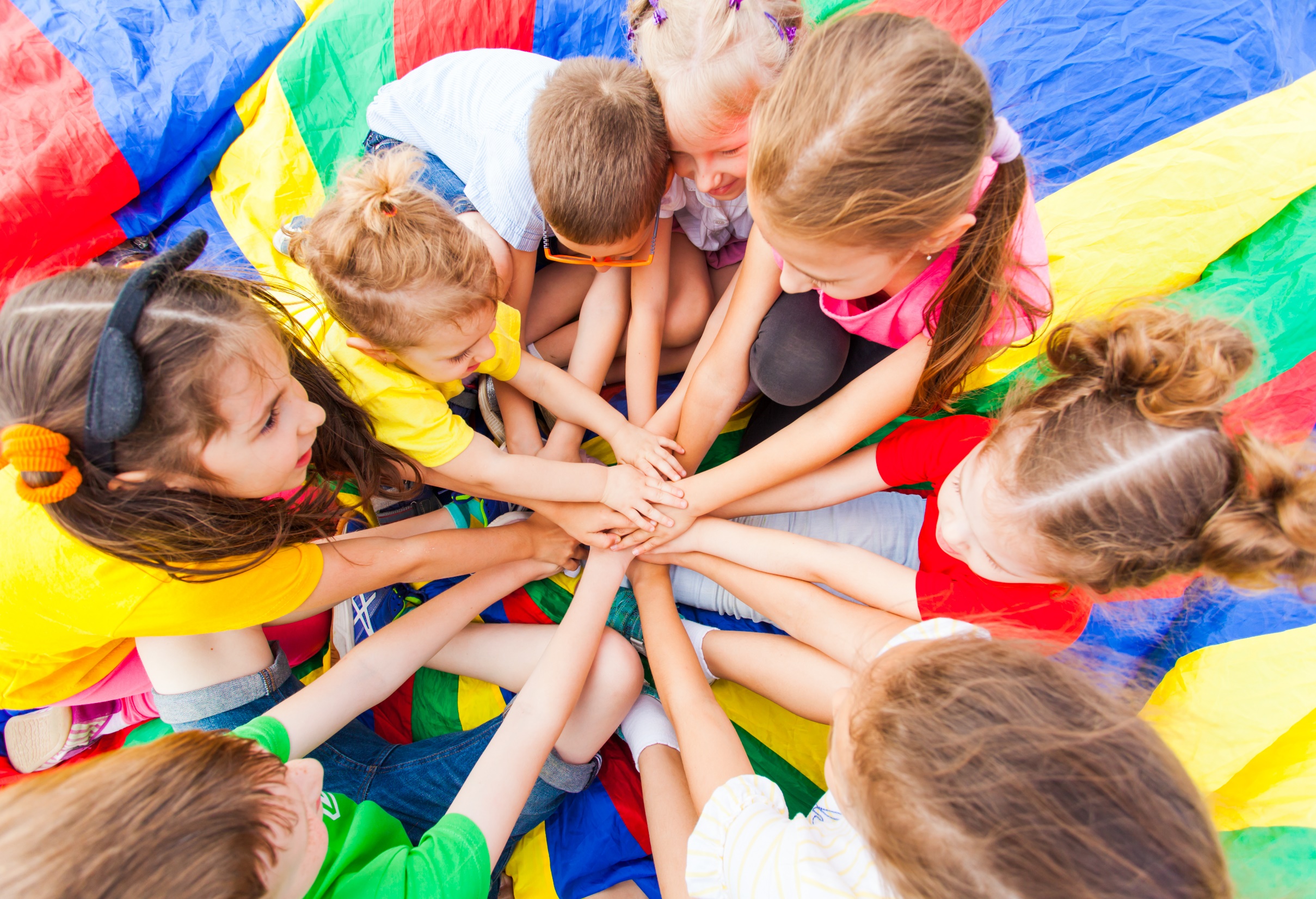 WARM UP
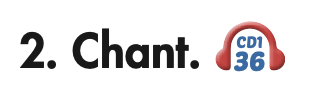 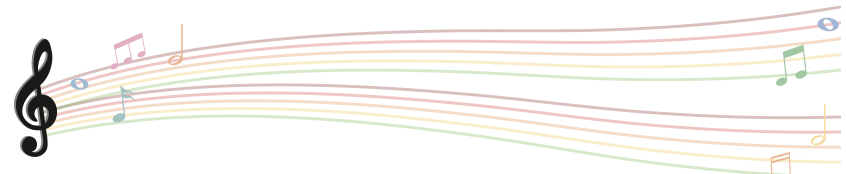 It’s time to learn …
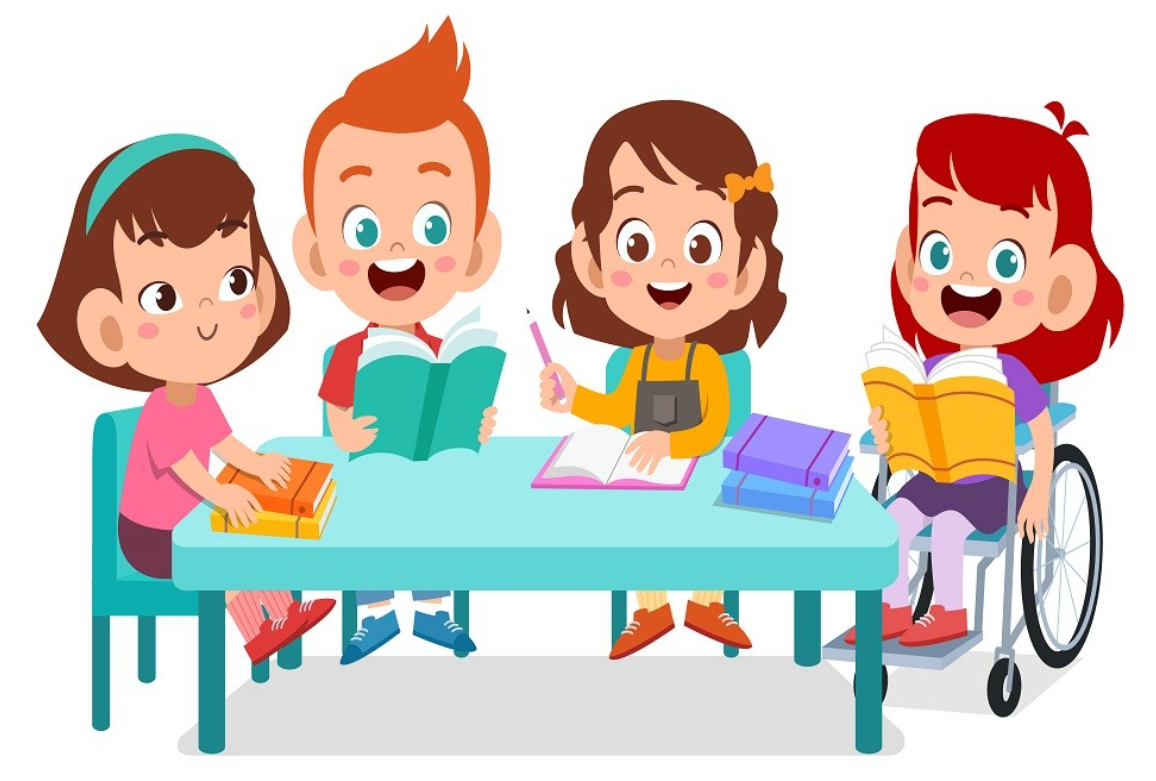 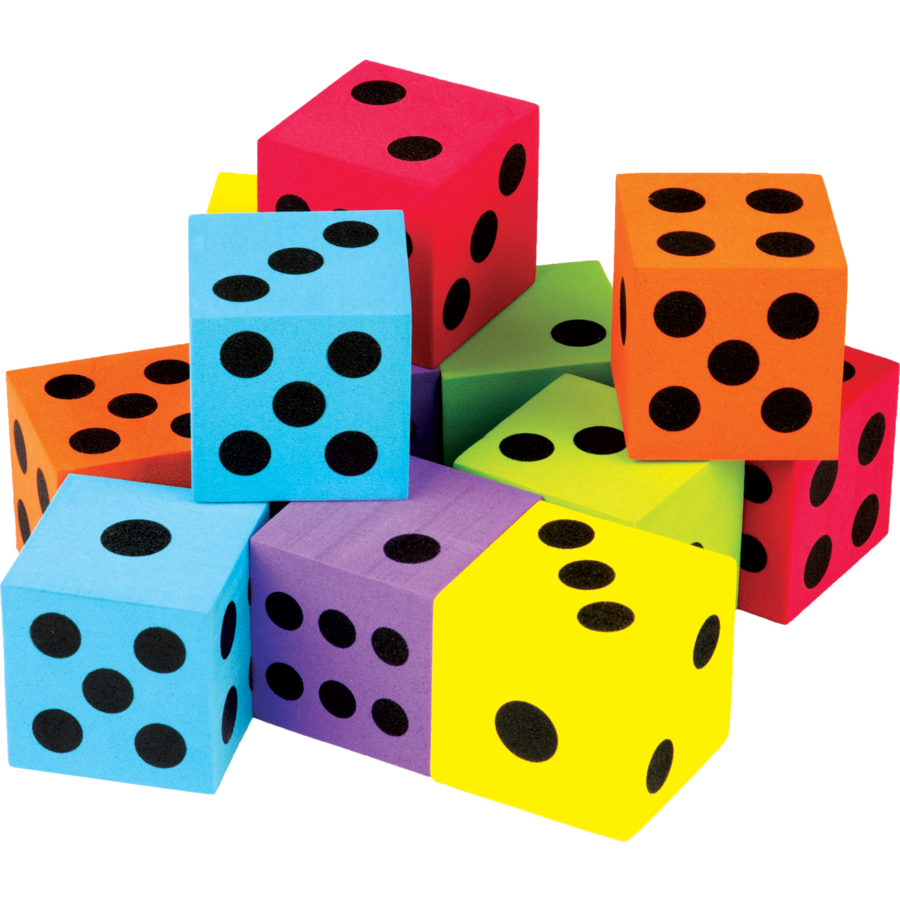 can or can’t
GAME
Great
No, I ________.
can
can’t
Great
Yes, they _____ .
can
can’t
Great
No, she_______.
can
can’t
Great
_______ your climb a tree.
Can
Can’t
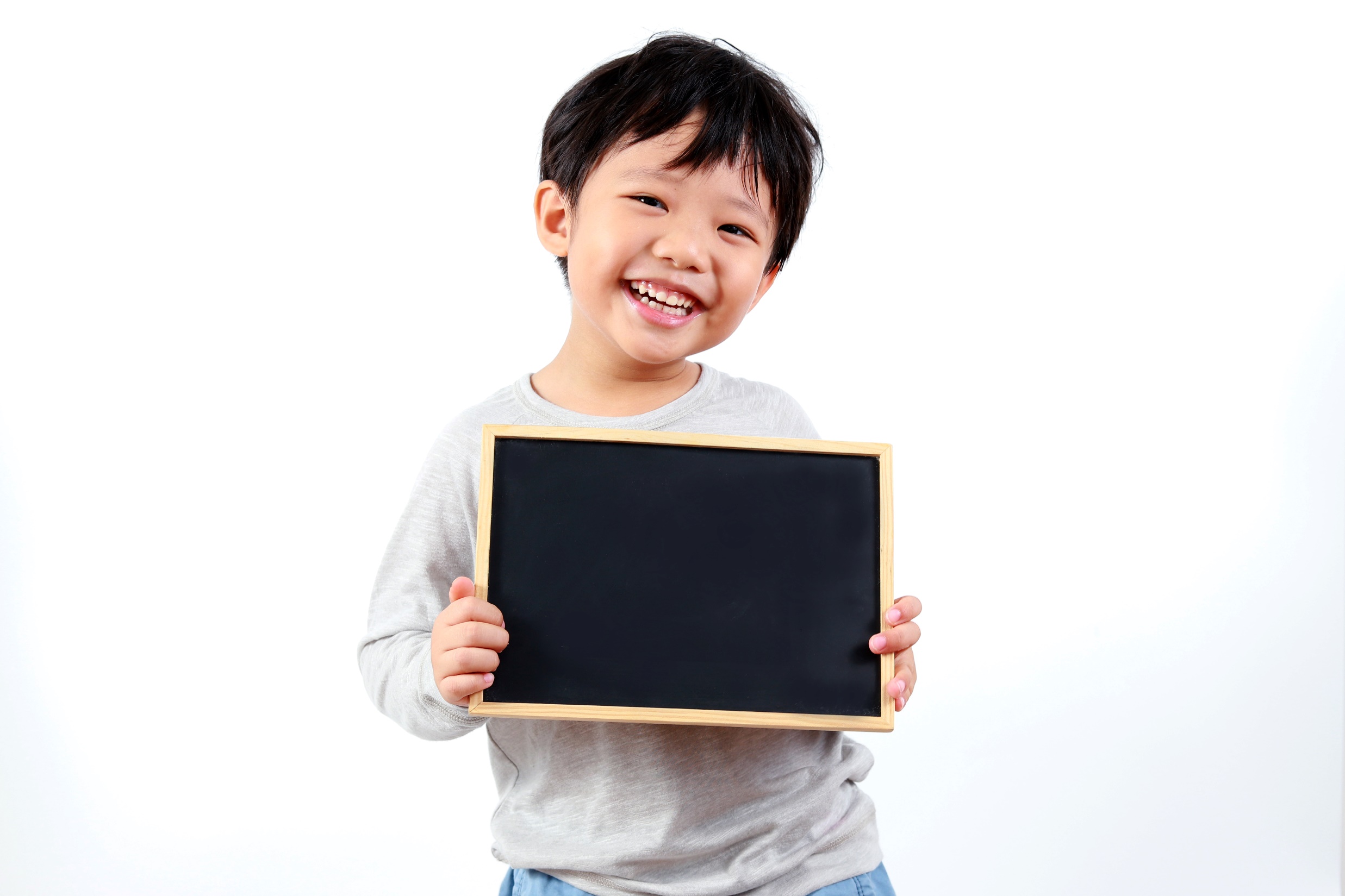 Practice
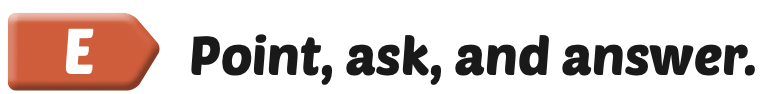 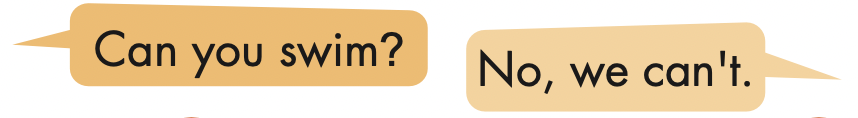 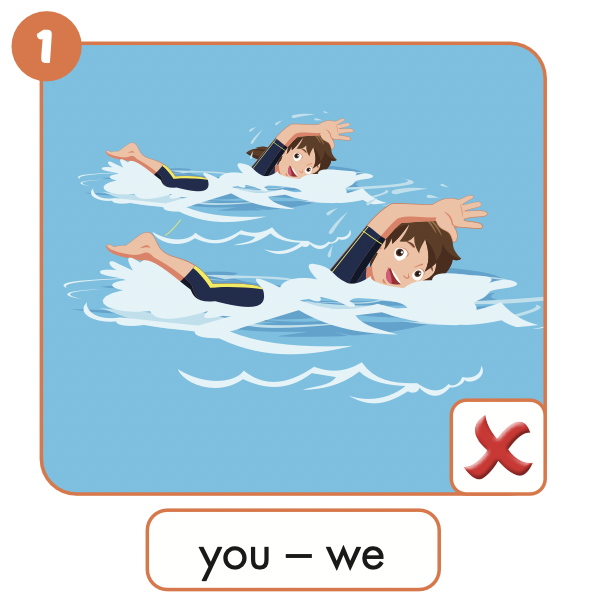 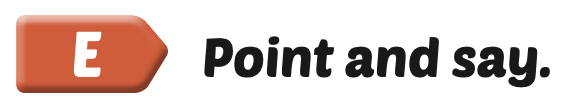 Yes, she can.
Can she jump rope?
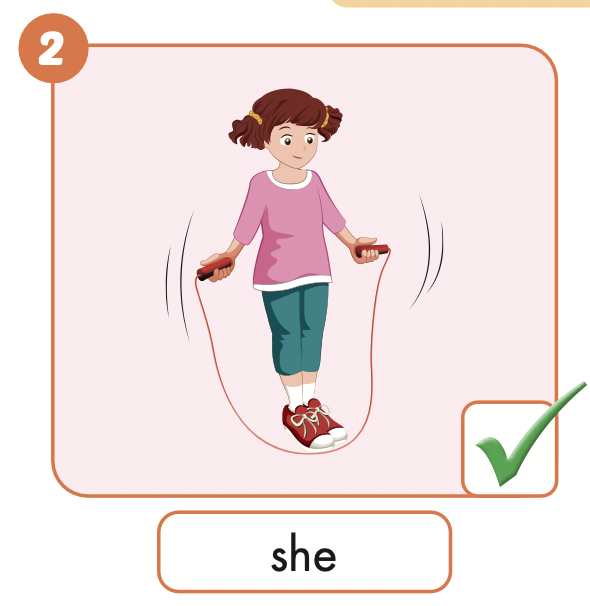 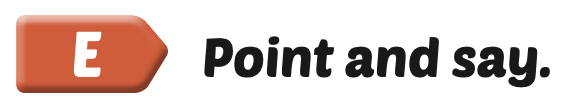 Yes, we can.
Can you run?
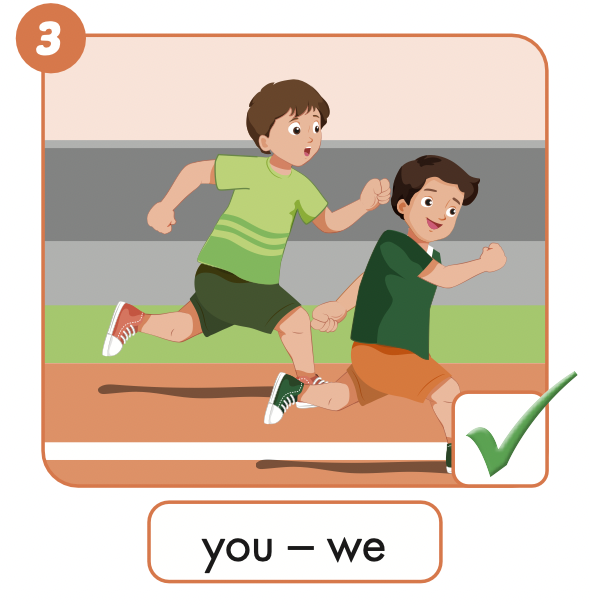 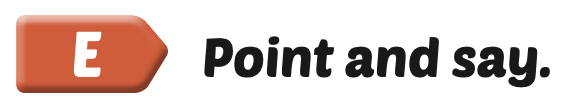 No, he can’t.
Can he fly?
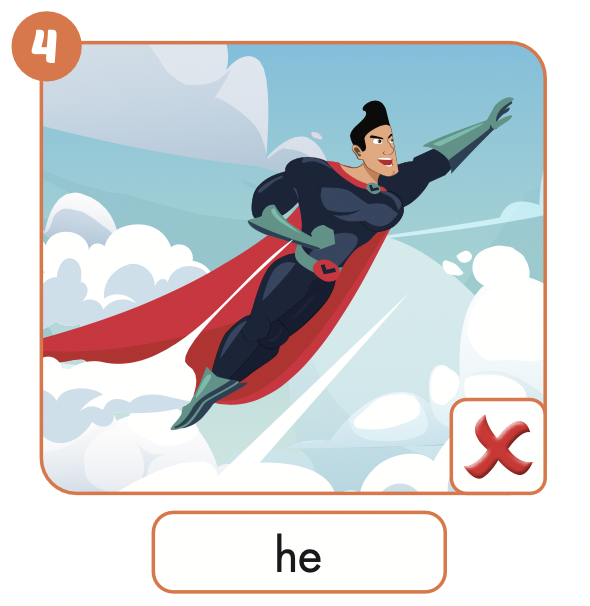 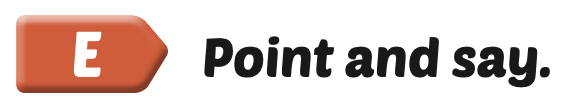 No, they can’t.
Can they climb a tree?
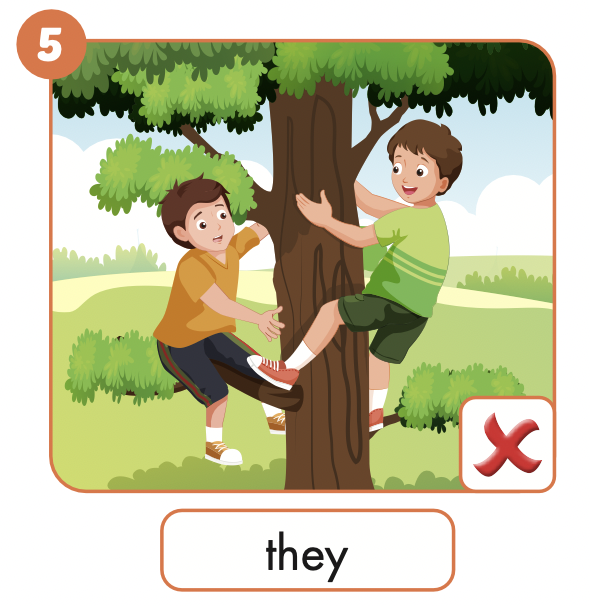 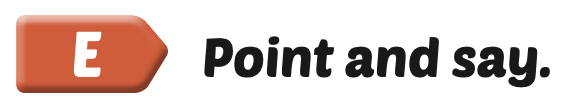 Yes, they can.
Can they swim?
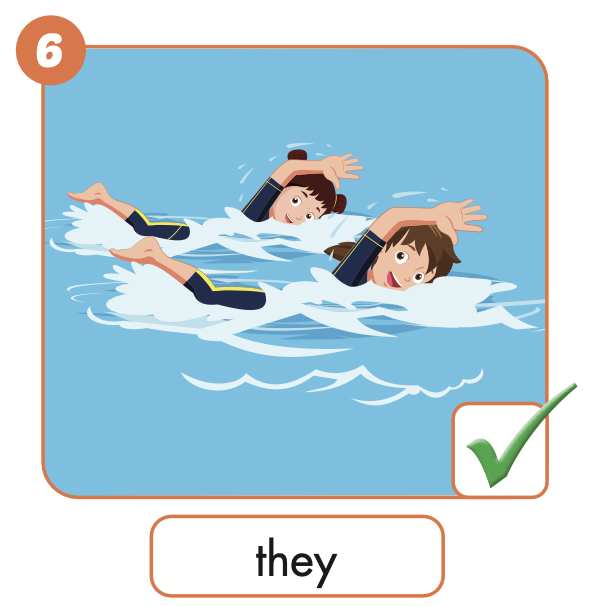 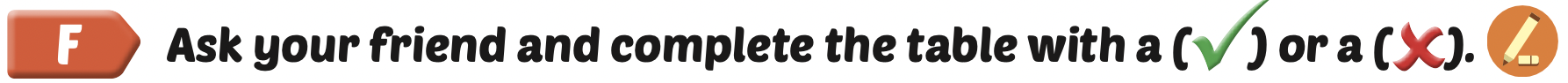 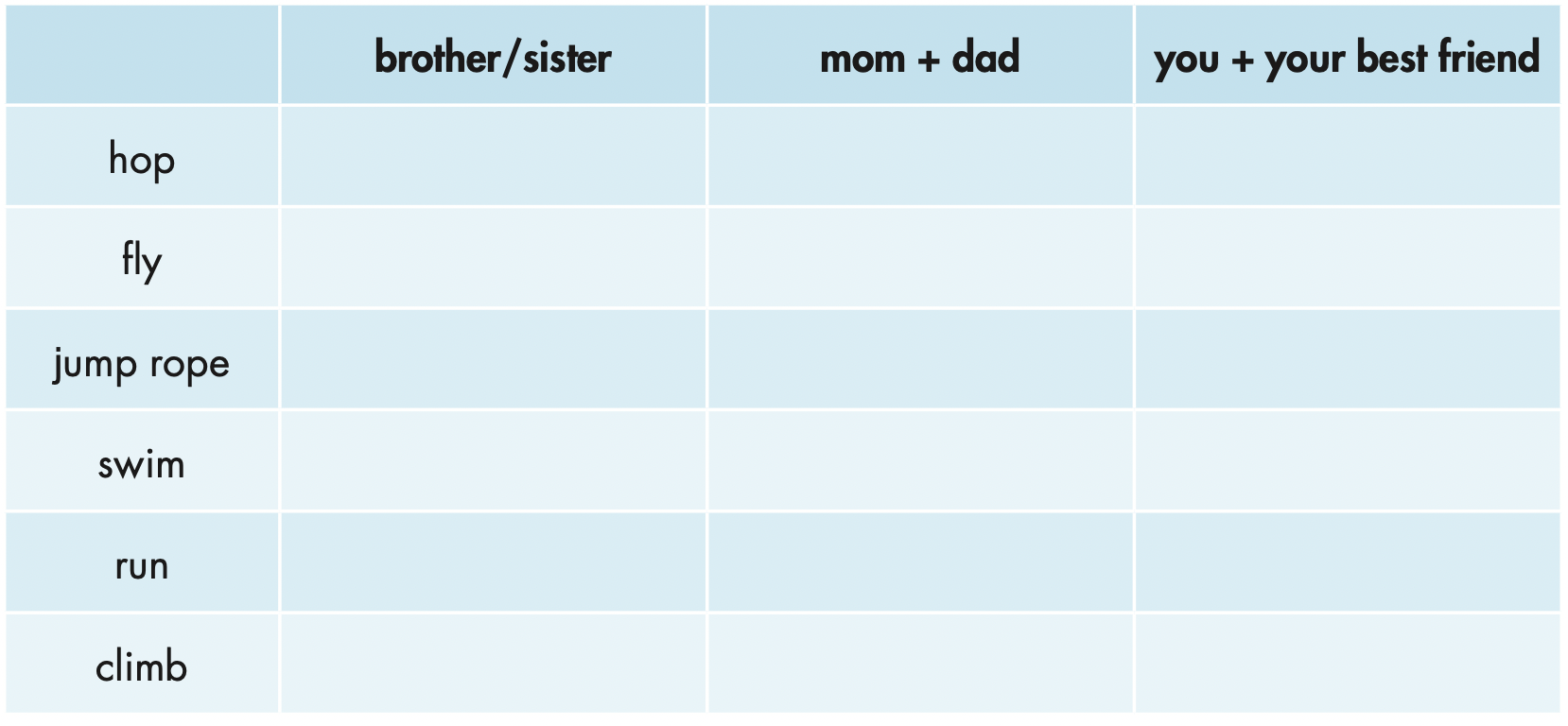 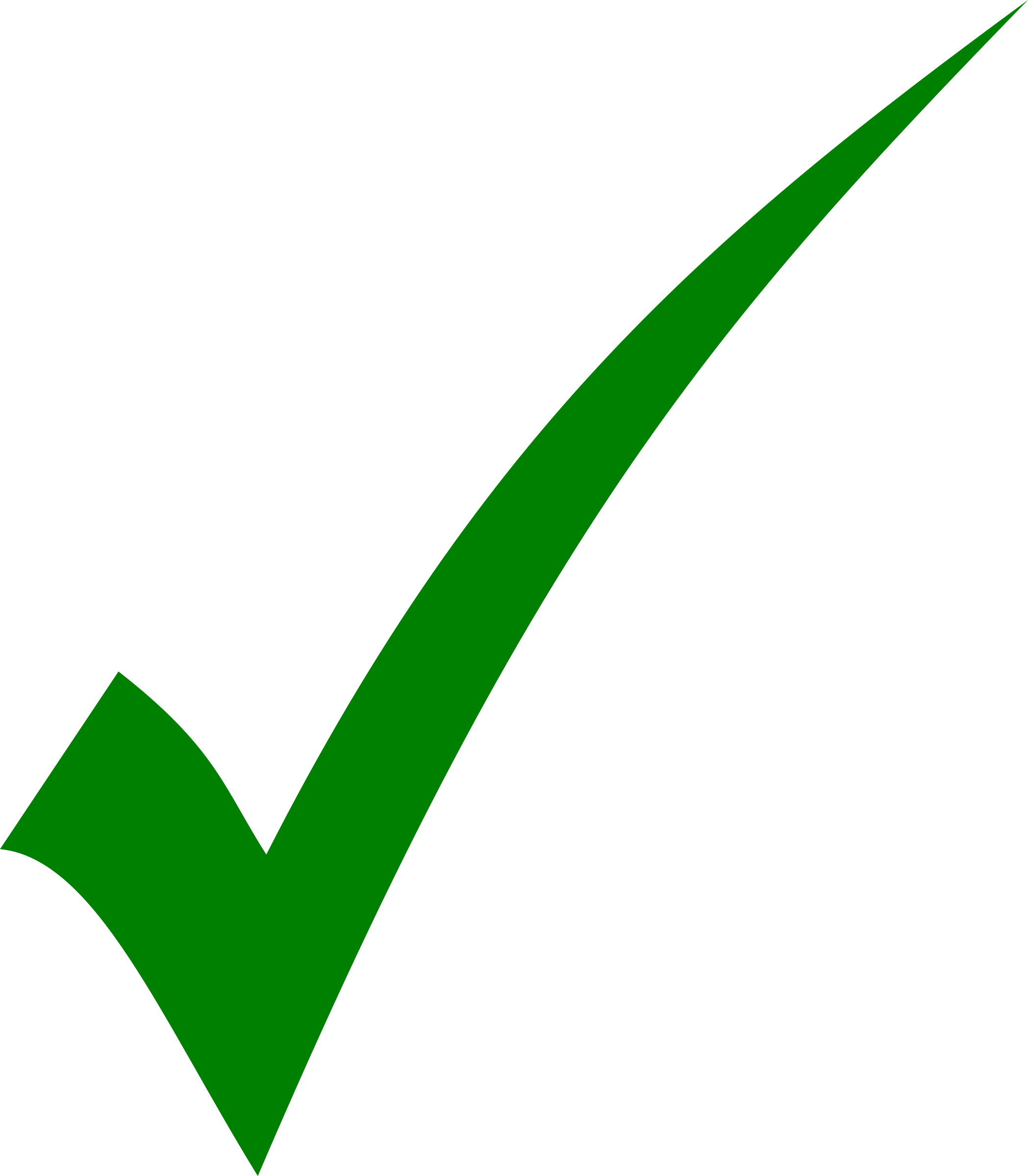 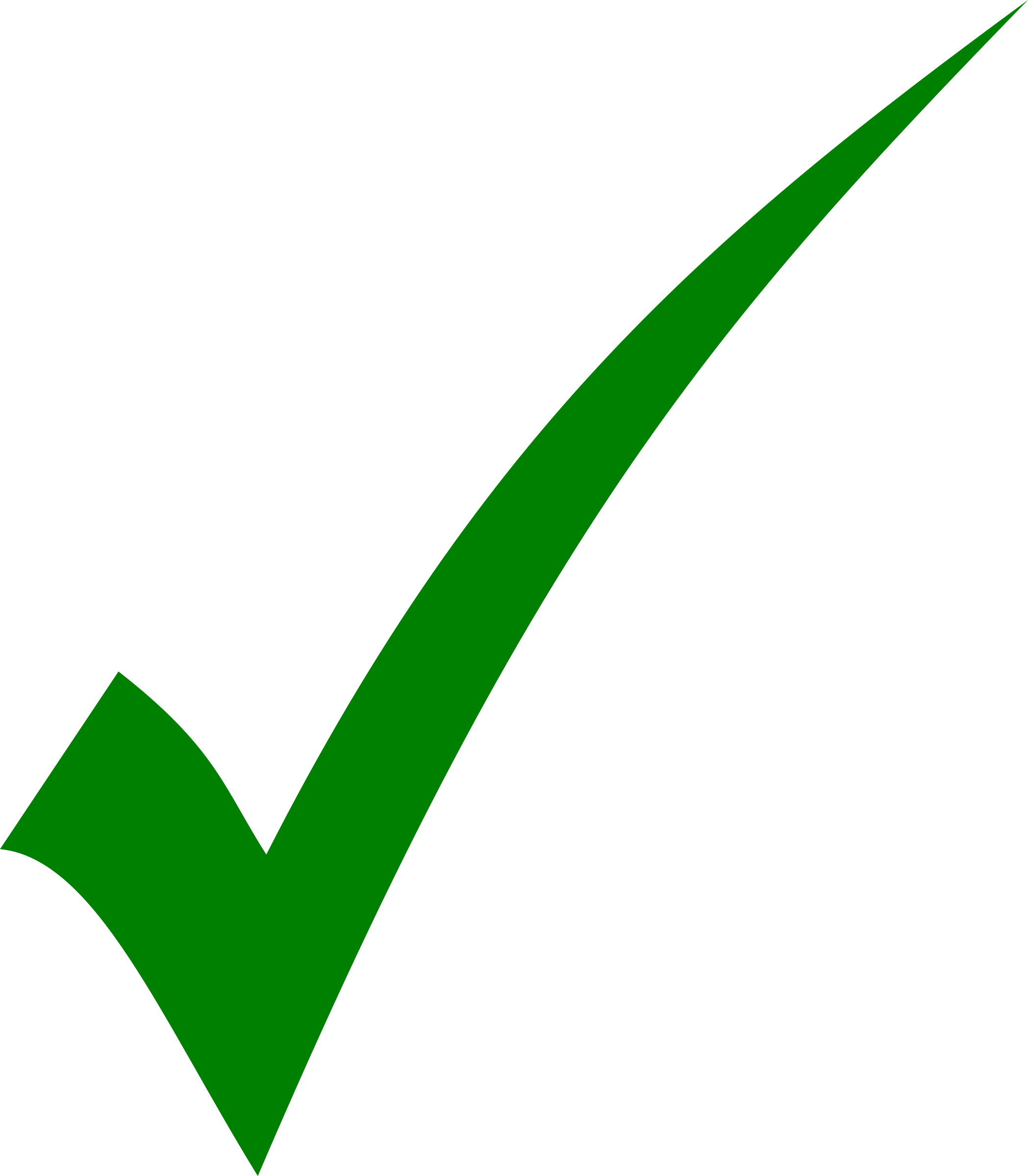 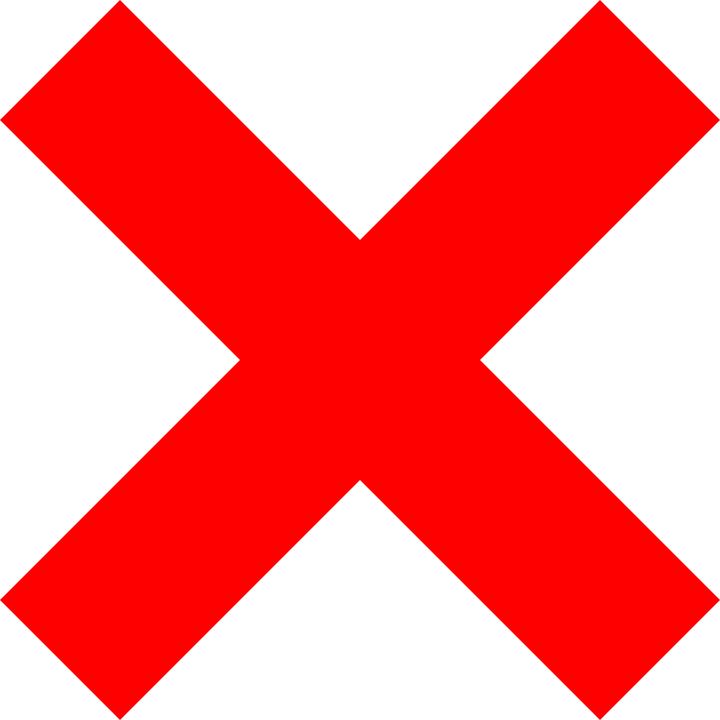 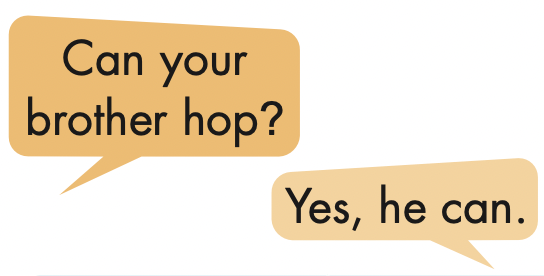 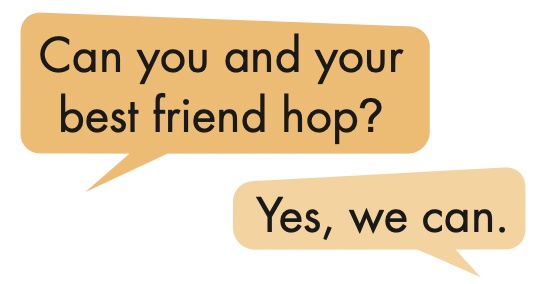 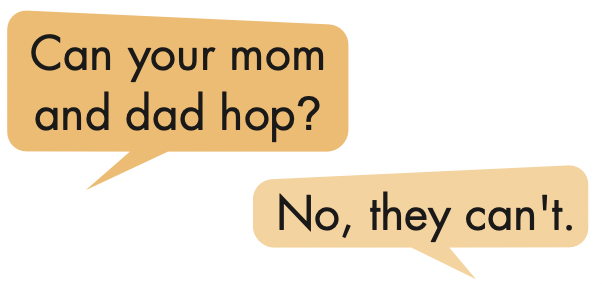 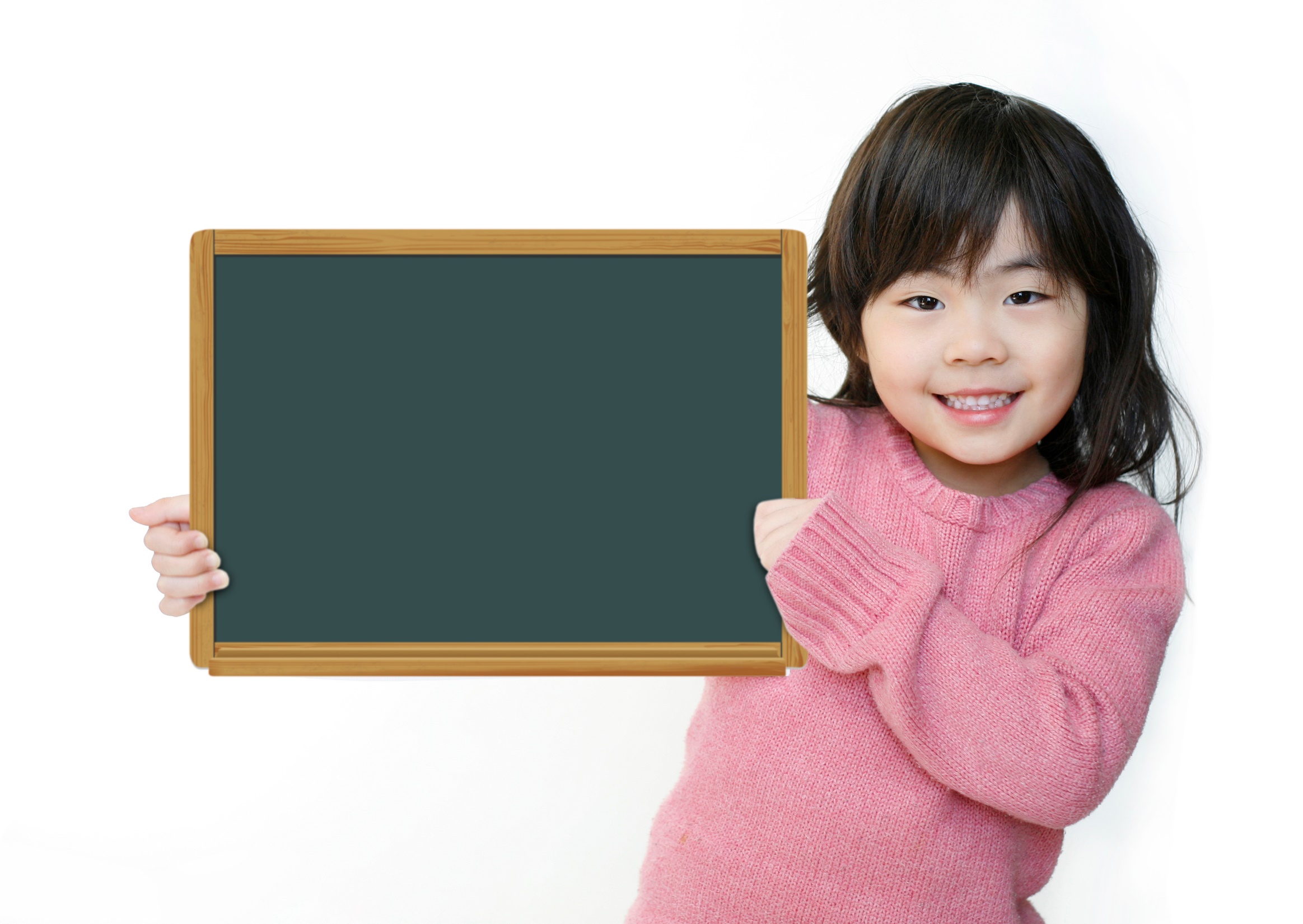 Production
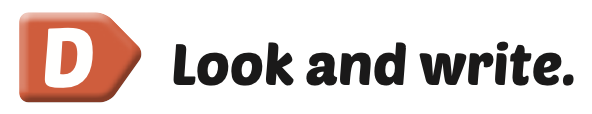 Extra Practice 
WB, page 15
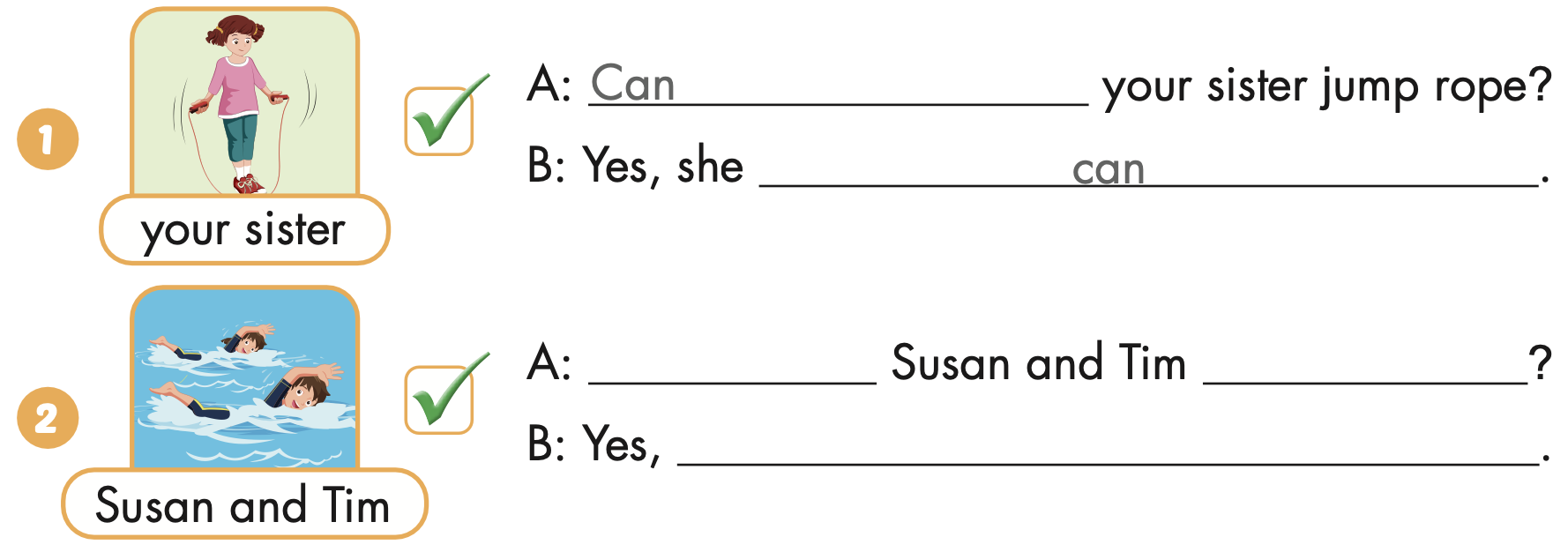 swim
Can
they can
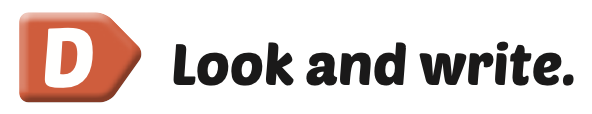 Extra Practice 
WB, page 15
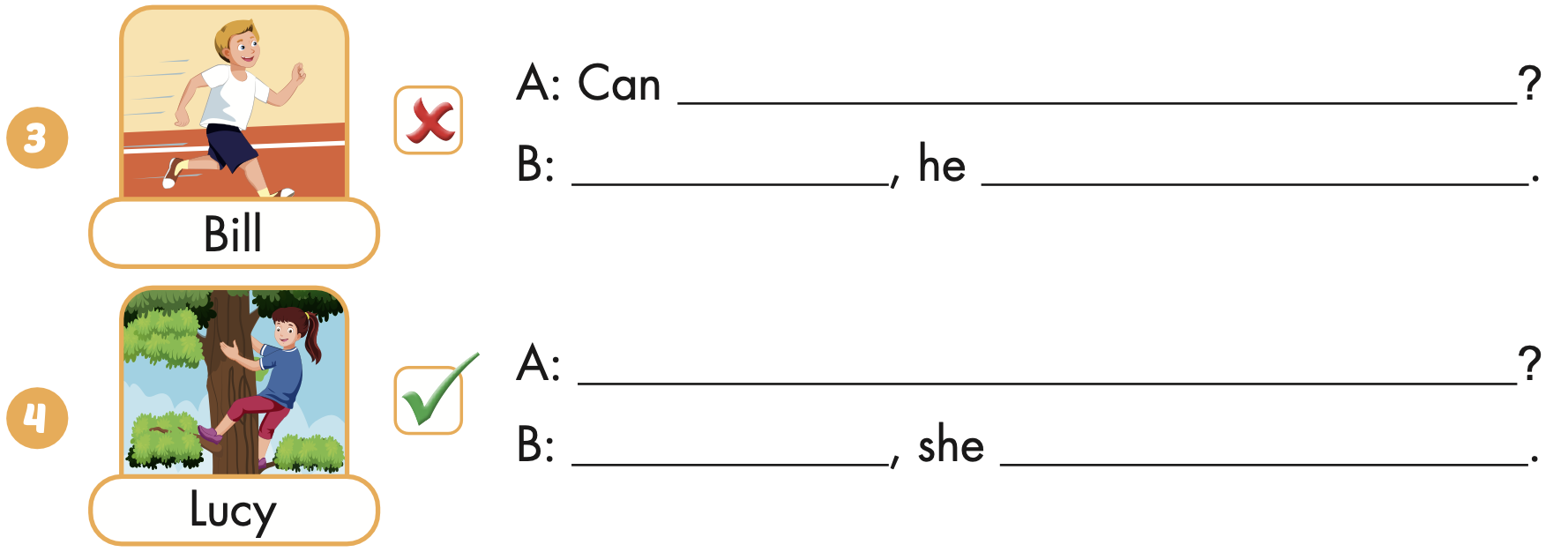 Bill run
can’t
No
Can Lucy climb a tree
Yes
can
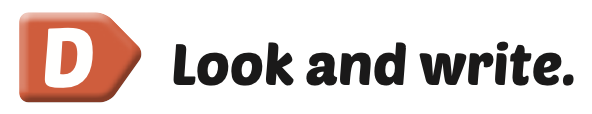 Extra Practice 
WB, page 15
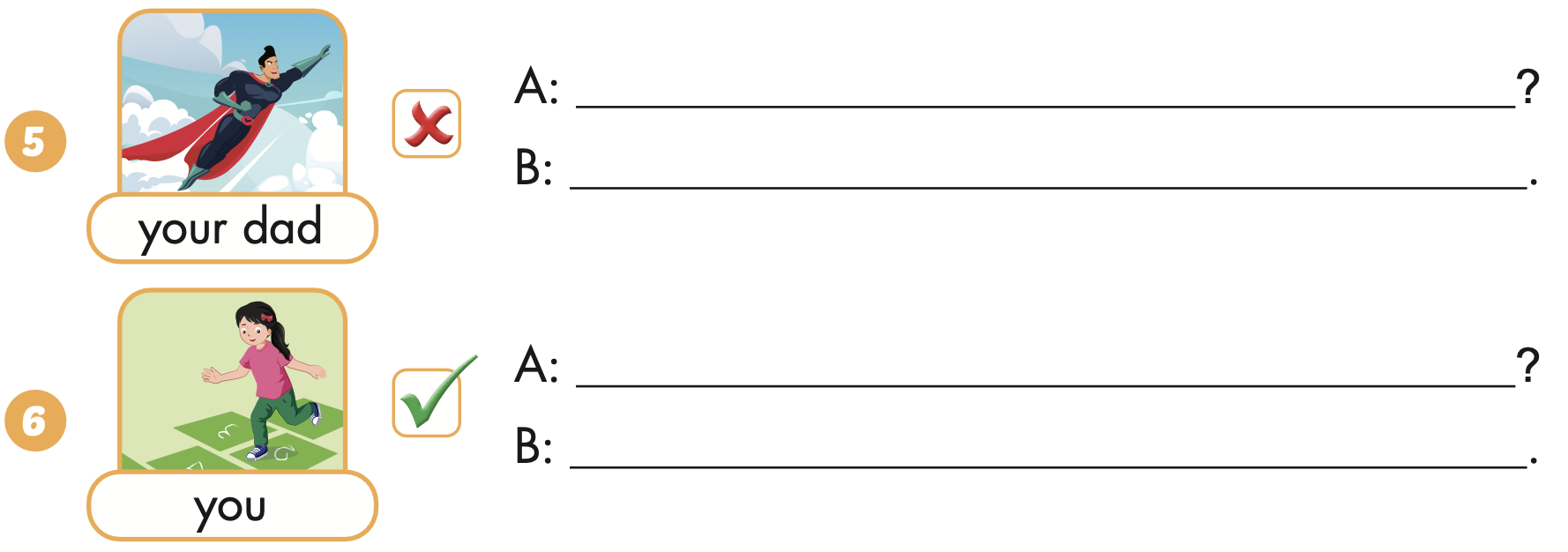 Can your dad fly
No, he can’t
Can you hop
Yes, I can
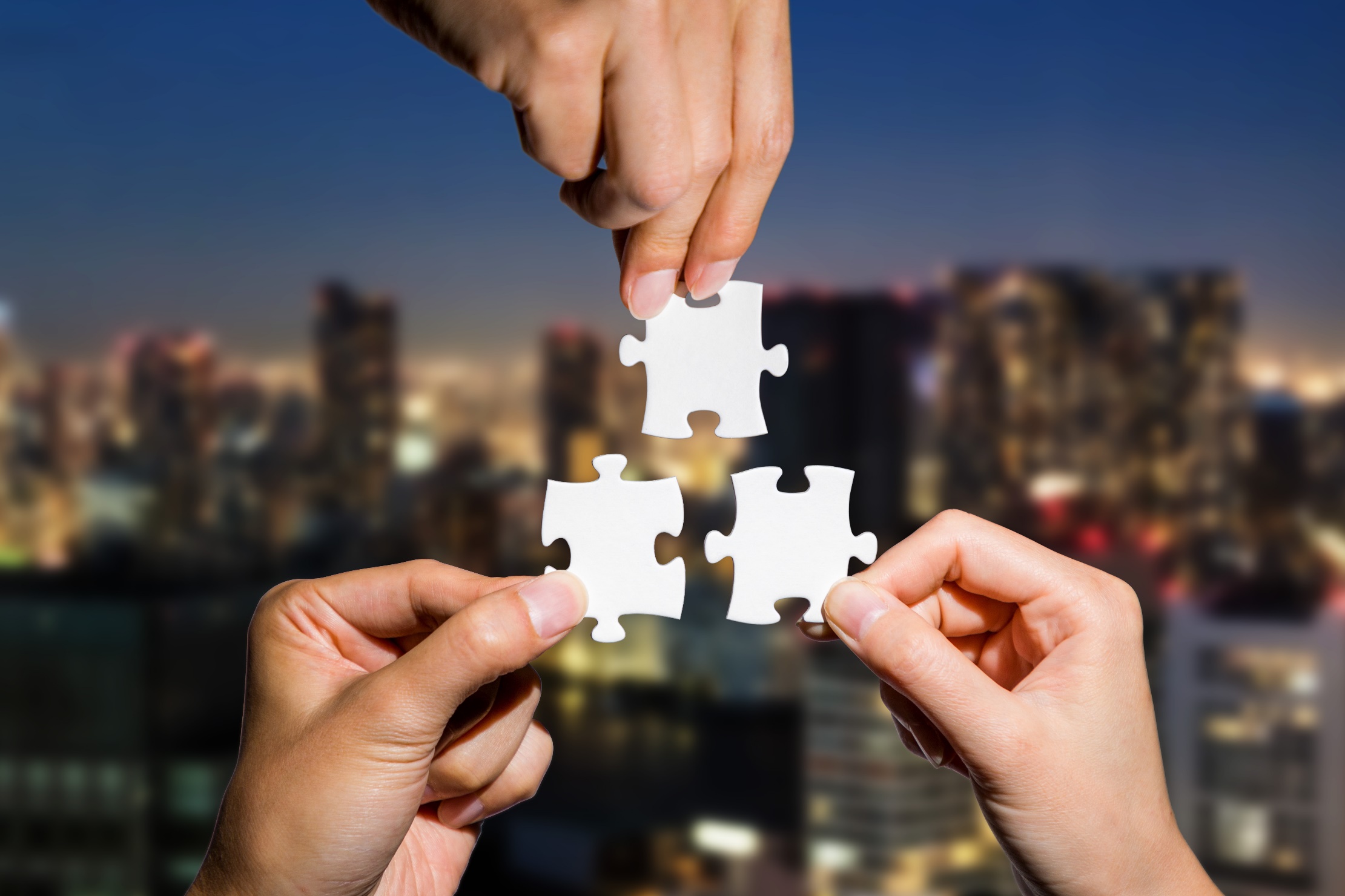 CONSOLIDATION
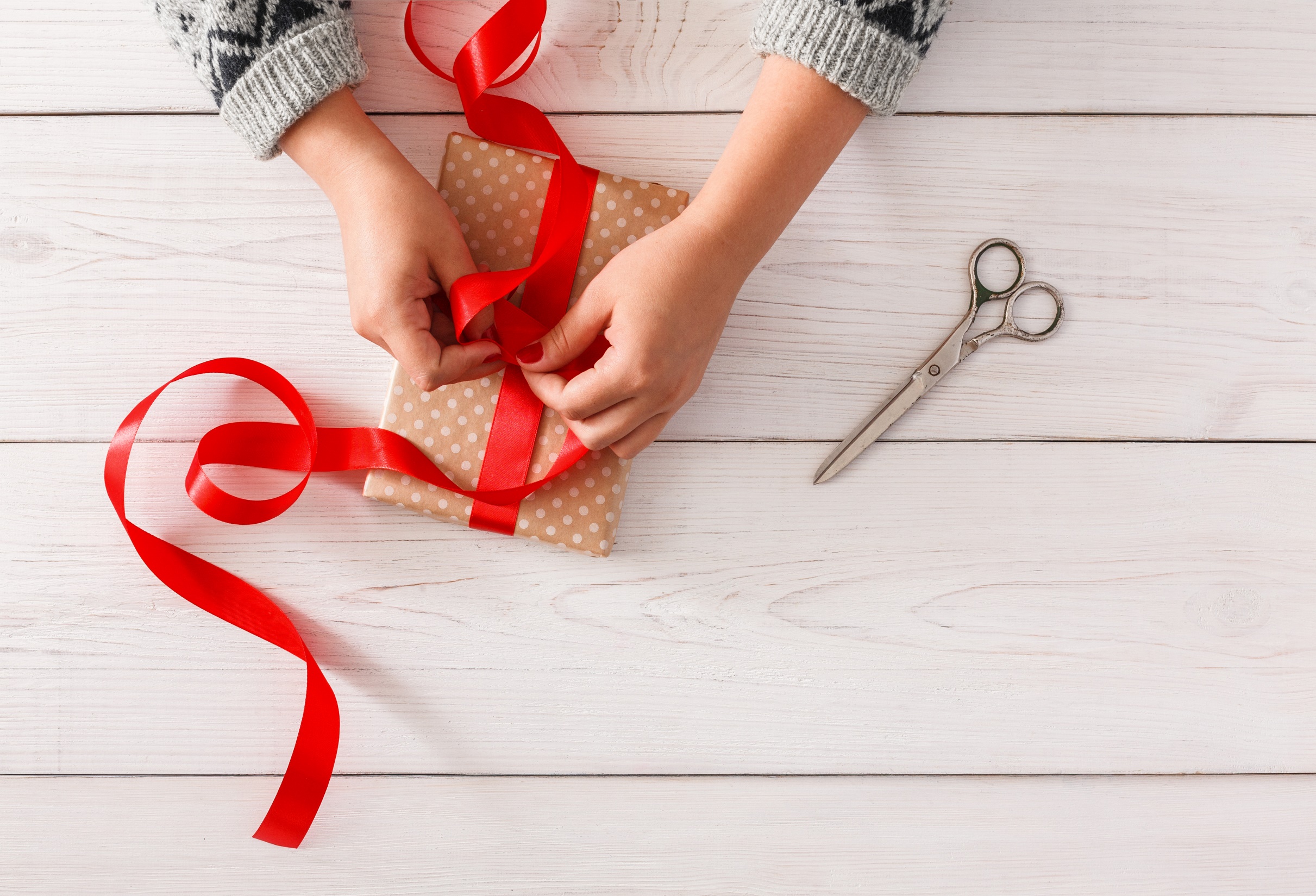 WRAP-UP
Today’s lesson
Vocabularies

hop, 
fly, 
jump (rope), 
swim, 
run, 
climb (a tree)
Structures/ Sentence patterns

Can Tom and Ben swim?
- Yes, they can./ No, they can’t.
Can you you jump rope?
- Yes, we can./ No, we can't.
Homework
Practice the vocabularies and structure; and make sentences using them. 
Do the exercises in Tiếng Anh 4 i-Learn Smart Start WB (page 15)
Do the exercises in Tiếng Anh 4 i-Learn Smart Start Notebook (page 11)
Prepare the next lesson (page 26 SB)
Play the consolidation games in Tiếng Anh 4 i-Learn Smart Start DHA App on www.eduhome.com.vn
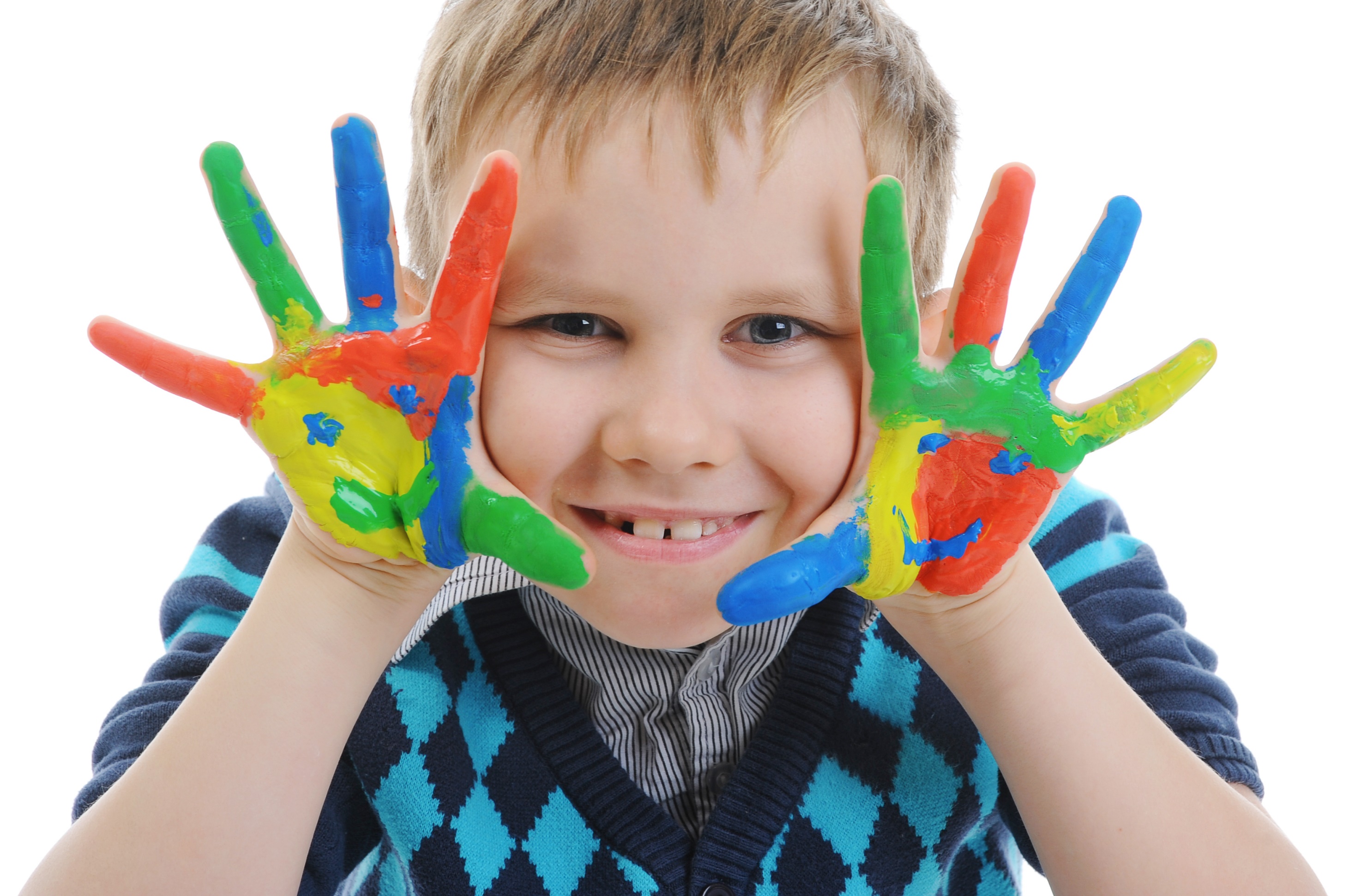 Enjoy your day!